2SLGBTQIA+ Fundamentals Part 2
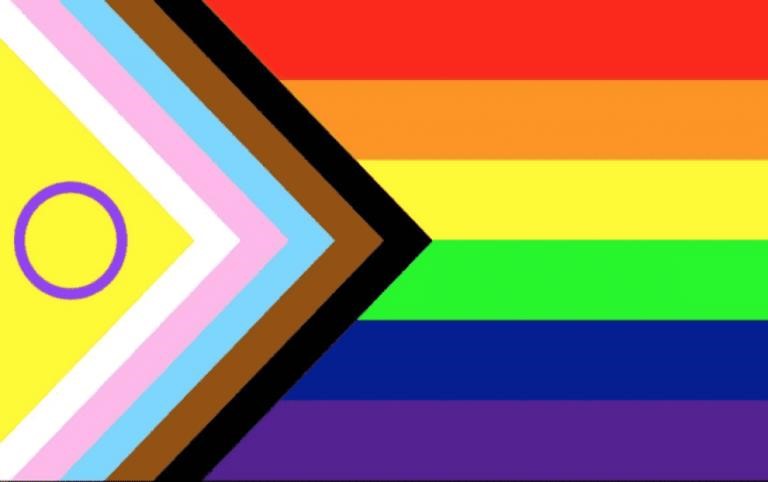 Education and Outreach

Developed by: Monique Chambers and Amaya Kodituwakku Office of Equity, Diversity, Inclusion and Anti-racism
An adjective describing a person whose gender identity is different than their biological sex.
Transgender
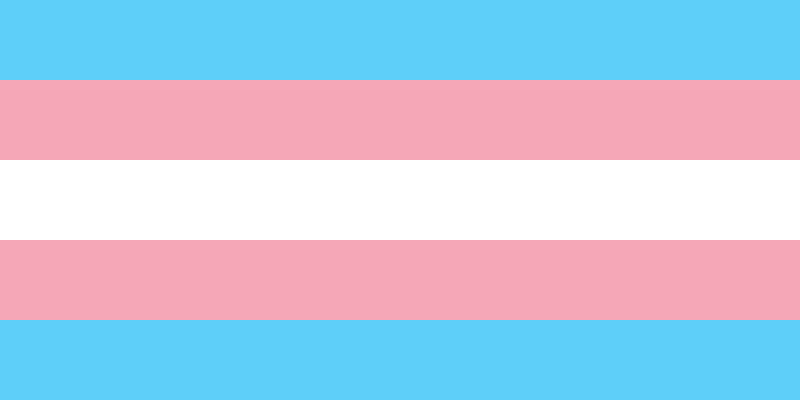 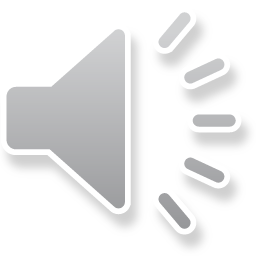 Fig. 9: "Transgender flag",  Pride Flag Identification Guide, prideflags.org
A gender identity that does not fully align with a binary gender identity (man or woman).
Nonbinary
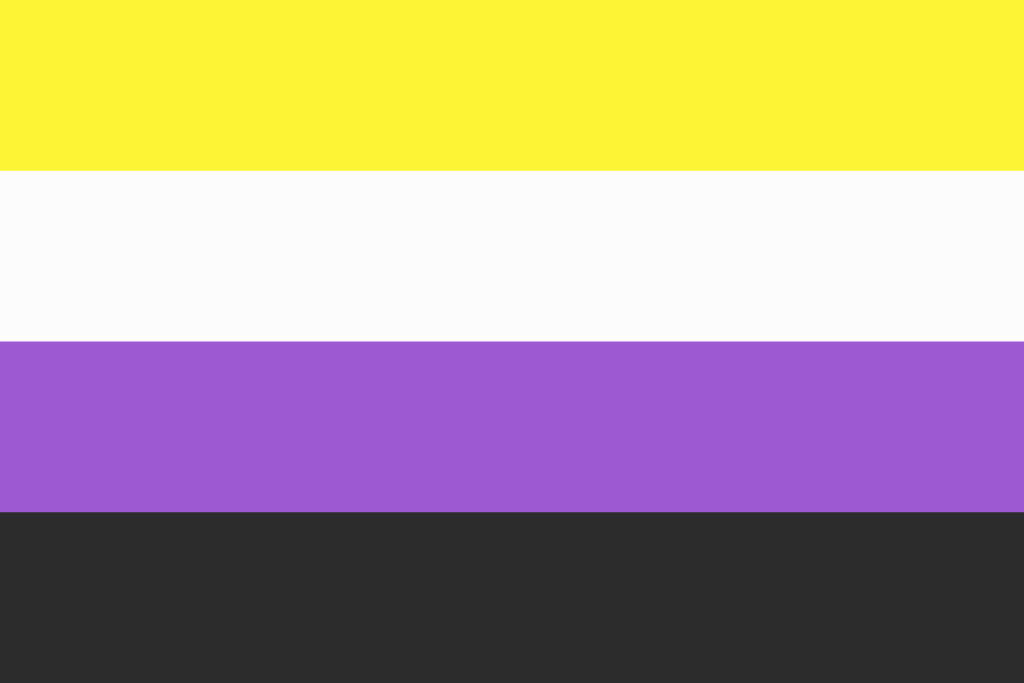 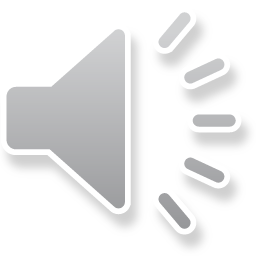 Fig. 10: "Nonbinary flag",  Pride Flag Identification Guide, prideflags.org
An adjective for someone who does not adhere to expected gender norms.
Gender Non-Conforming

n.b. Gender non-conforming (GNC) people can be either cis or trans.
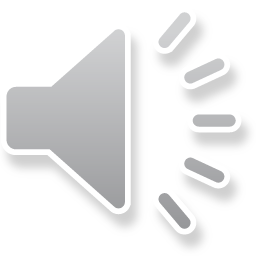 A formerly derogatory term that some 2SLGTBQ+ individuals have reclaimed as a political identifier and/or sexuality.
Queer

n.b. Not everyone feels comfortable with this term. Ask first!
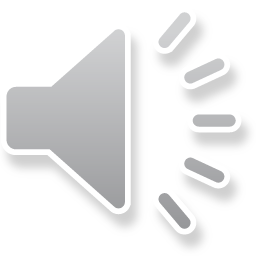 Someone who is exploring their sexuality and gender identity.
Questioning
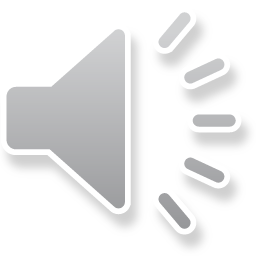 Someone who is born with reproductive or sexual anatomy, genetic makeup, or hormonal levels that do not seem to fit the "typical" definitions of male and female.
Intersex
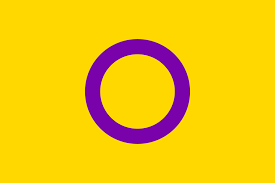 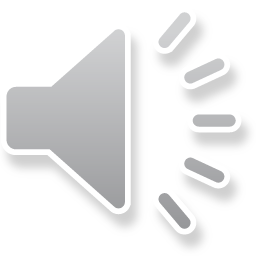 Fig. 11: "Intersex flag",  Pride Flag Identification Guide, prideflags.org
A sexuality in which someone experiences little to no sexual attraction, based on a spectrum.
Asexual
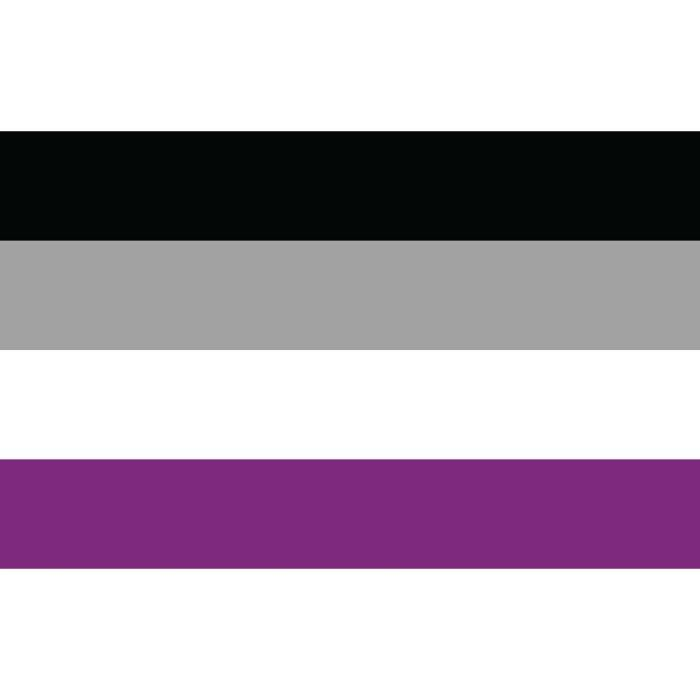 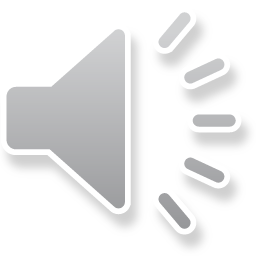 Fig. 12: "Asexual flag",  Pride Flag Identification Guide, prideflags.org
A sexuality in which someone experiences little to no romantic attraction, based on a spectrum.
Aromantic
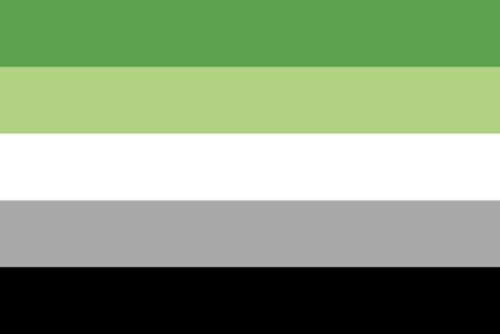 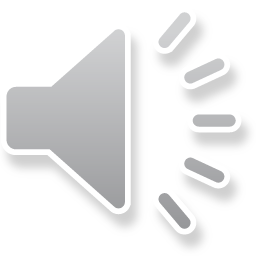 Fig. 13: "Aromantic flag",  Pride Flag Identification Guide, prideflags.org
A sexuality in which someone is attracted to a gender that differs from theirs.
Straight

n.b. Straight is a sexual orientation that may apply to cisgender and transgender individuals.
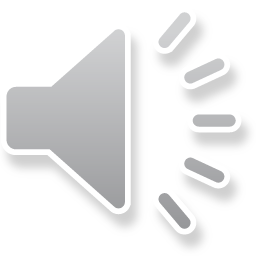 Communicating with Care
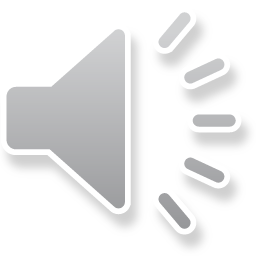 Using the Self as a Starting Point
Intersectionality: Kimberlé Crenshaw created this term to refer to the various intersecting sites of oppression that exist within a person's identity
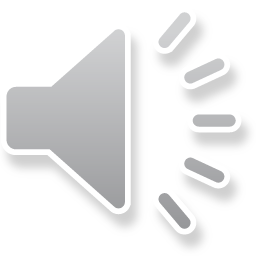 Fig. 15: "Power and Privilege",
Inclusive Actions Checklist
DO
Refer to individuals the way they request or model (i.e., pronouns, names, etc.)
Use gender-neutral language (i.e., "Hi, guys" vs "Hello, everyone"; both all genders; brother or sister sibling; husband or wife partner; etc.)
Consider the diversity within and between communities
Understand the power of words and the harm they can cause
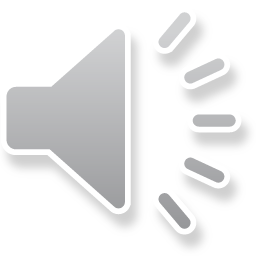 Inclusive Actions Checklist
DO NOT
Ever repeat slurs you heard, even if they were said by those within 2SLGBTQIA+ communities
Use offensive nicknames or shorthand to describe people, places, or things
Make assumptions about gender identities and sexual orientation
Refer to gender identities or sexual orientations as a lifestyle
Refuse to use someone's pronouns based on perceptions of "grammatical incorrectness"
Force someone to come out or out someone without their permission.
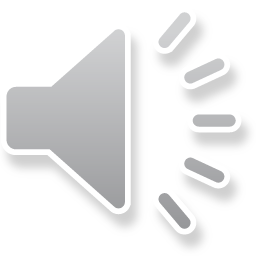 Building Trans Inclusive Spaces
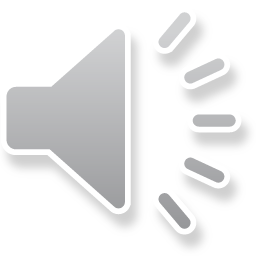 Case Study: Inclusive Washrooms
A parent, Jane, whose daughter is enrolled in the Faculty of Mathematics at UW sends you an email complaining about the University's decision to create multi-stall gender-neutral washrooms. 
Jane says in her email that having access to washrooms is a basic human right and that her daughter is incredibly uncomfortable at the prospect of being forced to share washrooms with people of the opposite gender. Jane maintains that unless this decision is reversed, her daughter will have no choice but to leave the University and transfer to a new school. 
How do you reply?
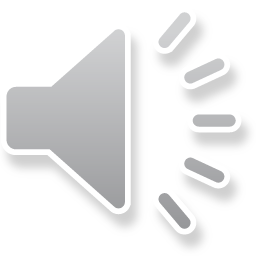 Case Study Questions
What are the issues?

How do you reply to Jane?

Does Jane or her daughter have a case to bring to the Office of EDI-R?
Conclusion and Next Steps
Summary
Understanding our own social location and the power our identities award us is the first step in building 2SLGBTQIA+ inclusion.
Gender identity and sex are two very different concepts and must not be conflated.
We cannot make assumptions about someone's gender based on their gender expression (e.g., how they look, how they speak, their name, etc.)
Creating 2SLGBTQIA+ inclusive spaces must be deliberate, with ongoing unlearning and active intervention to disrupt cis- and hetero-nomativity.
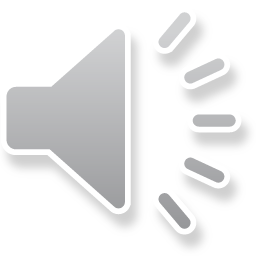 Keep Learning!
Do your homework! We cannot rely on friends, family, colleagues, and students to share their trauma to help us learn.
Accept correction with grace, gratitude, and humility.
Attend more training sessions at UW and elsewhere. 
Read articles and books, listen to podcasts, watch documentaries, attend events, and more!
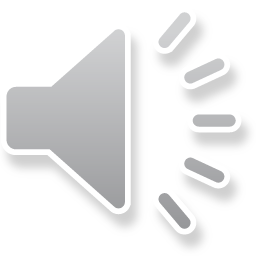 Thank you, Any questions?
RESOURCES
University Relations Definitions
519 Definitions - https://www.the519.org/education-training/glossary/ 
Pride Flags - https://www.prideflags.org/
National Institutes of Health - https://orwh.od.nih.gov/sex-gender
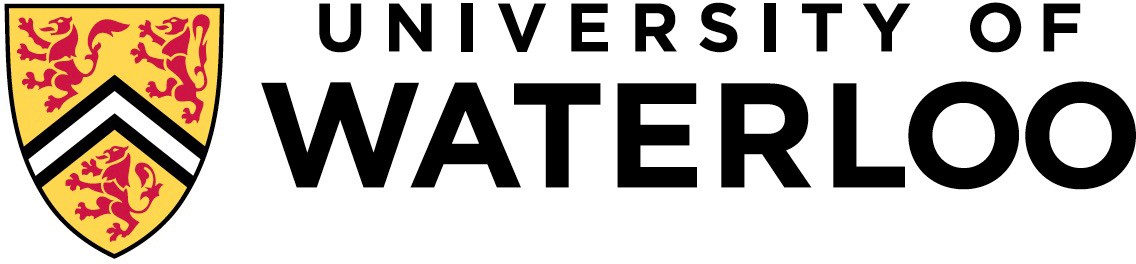 2SLGBTQ+ Fundamentals
PAGE 22